Paving the way for GRB cosmology with the Dainotti correlation
Aleksander Łukasz Lenart
aleksander.lenart@student.uj.edu.pl
Astronomical Observatory, Jagiellonian University, 
Kraków, Poland

17th Marcell Grosman 2024
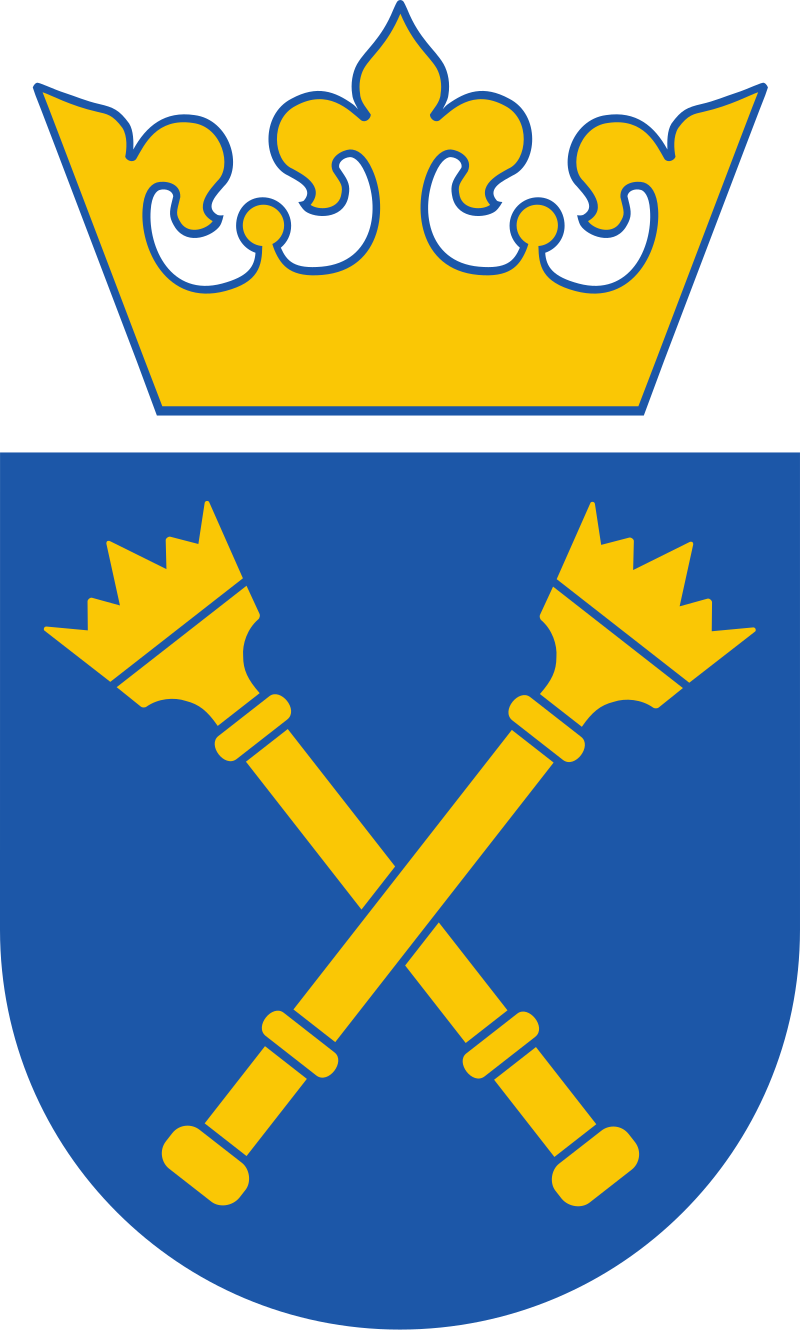 Our joint research group
Leader: Maria Giovanna Dainotti

Phd students:
Aditya Narendra
Biagio de Simone
Supporting researchers:
Salvatore Capozziello
Shigehiro Nagataki
Małgorzata Bogdan
Nissim Fraija
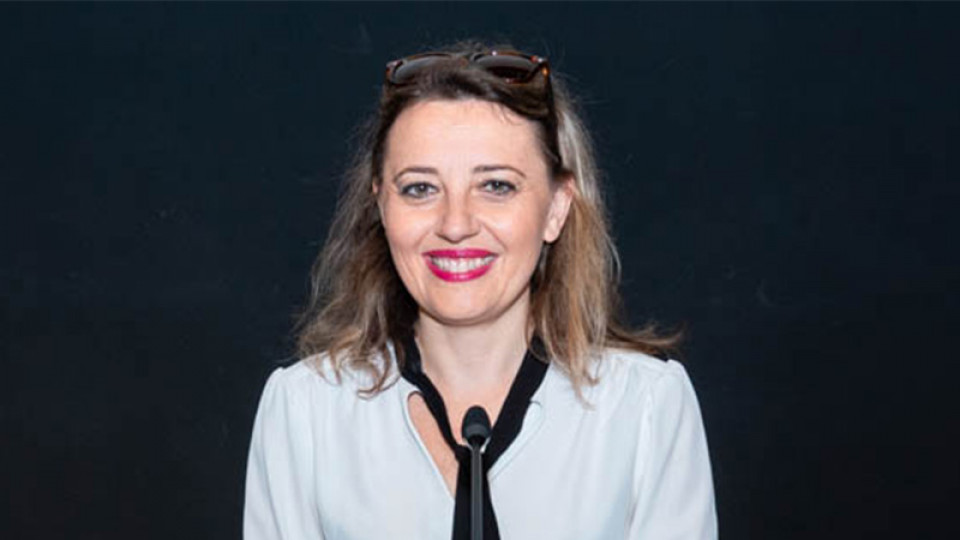 Maria Giovanna Dainotti
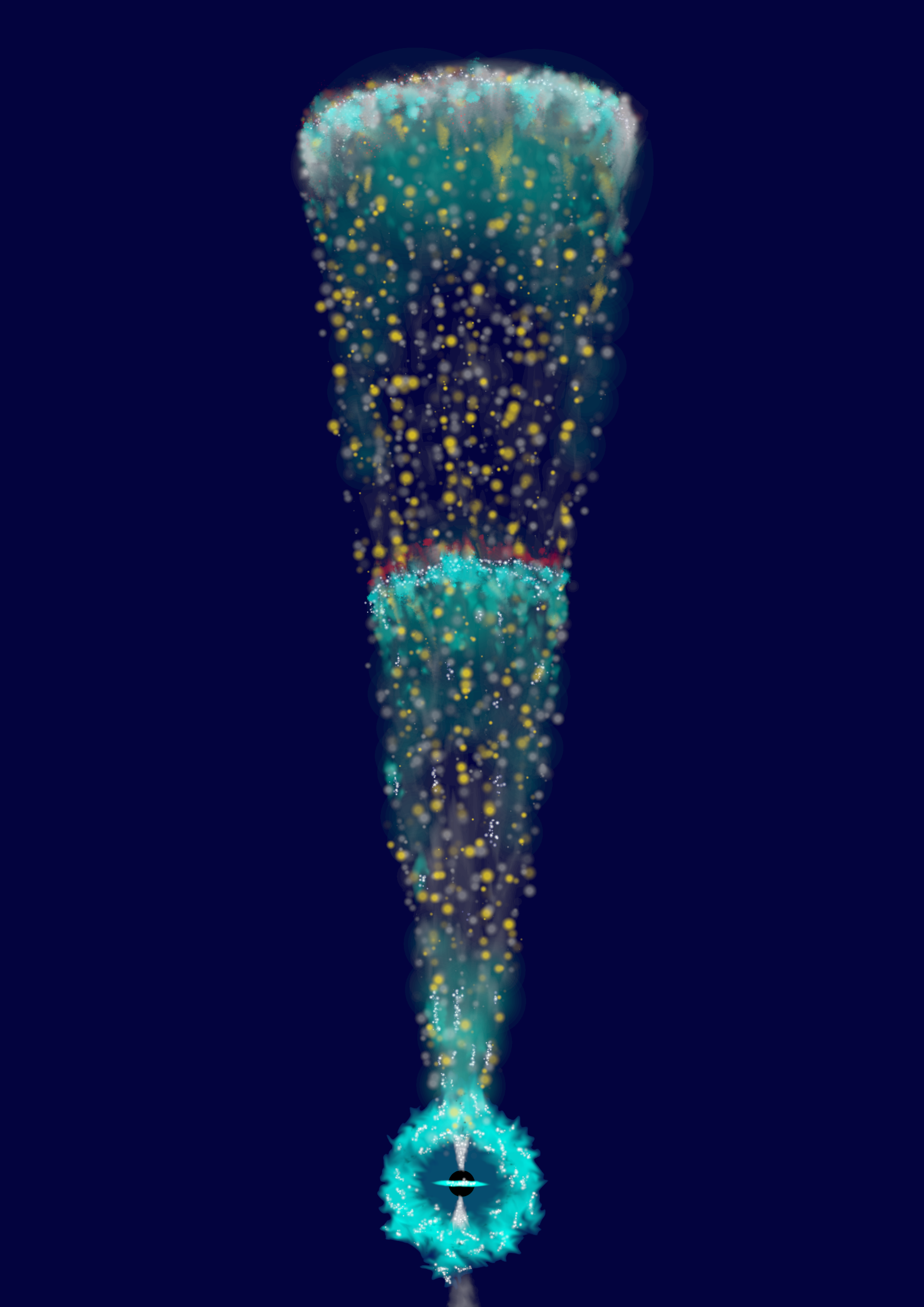 Outline
GRBs:
Introducing the Dainotti 3D relations
Explaining the correlation via magnetar
The richness of GRBs classes
Selection  bias and redshift evolution
Circularity problem
Cosmological analysis
GRB artistic vision, own work
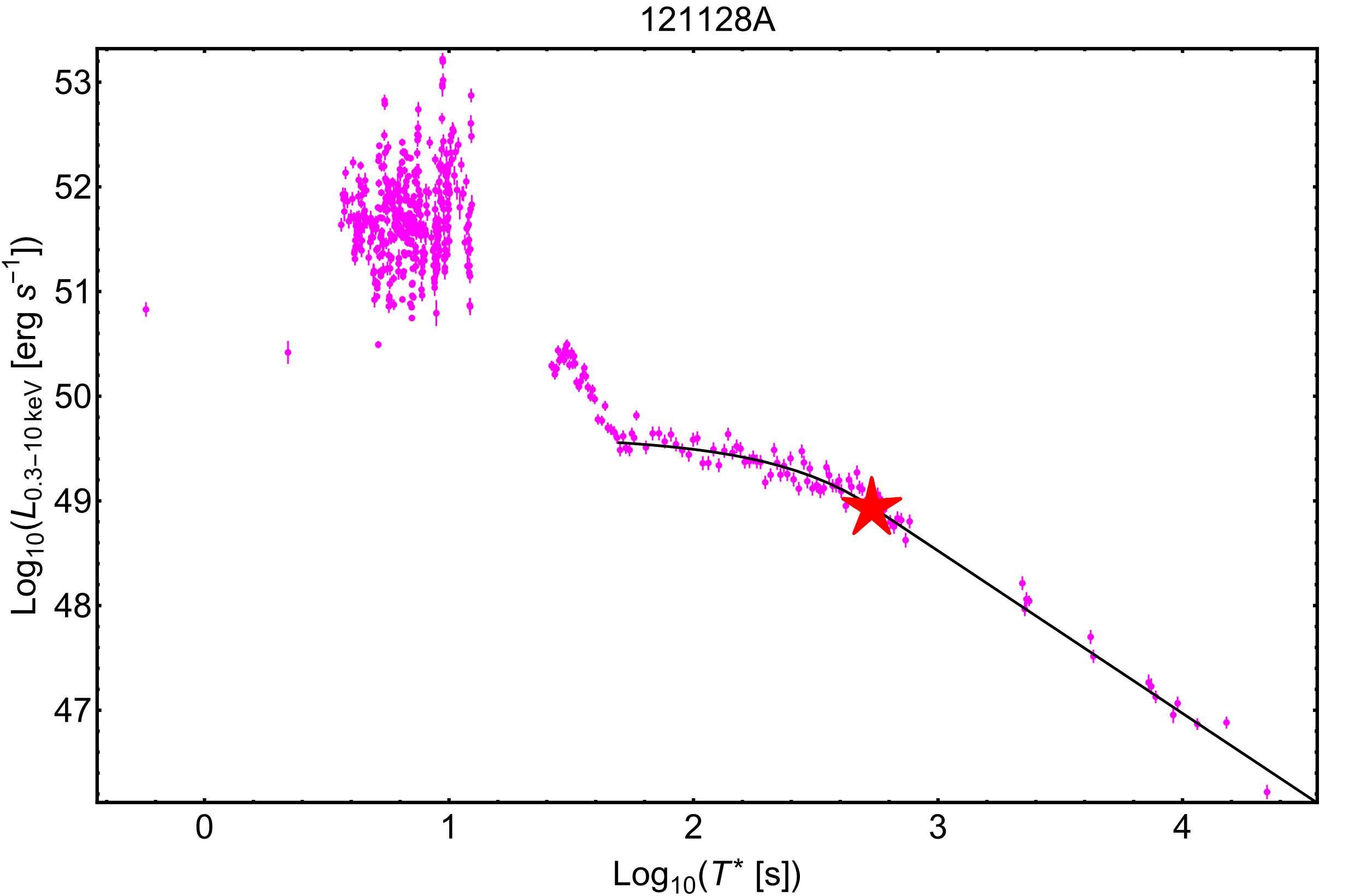 1 sec peak luminosity in 15-150 keV
Dainotti 3D relation
Own work, Swift data
When does the plateau exist?
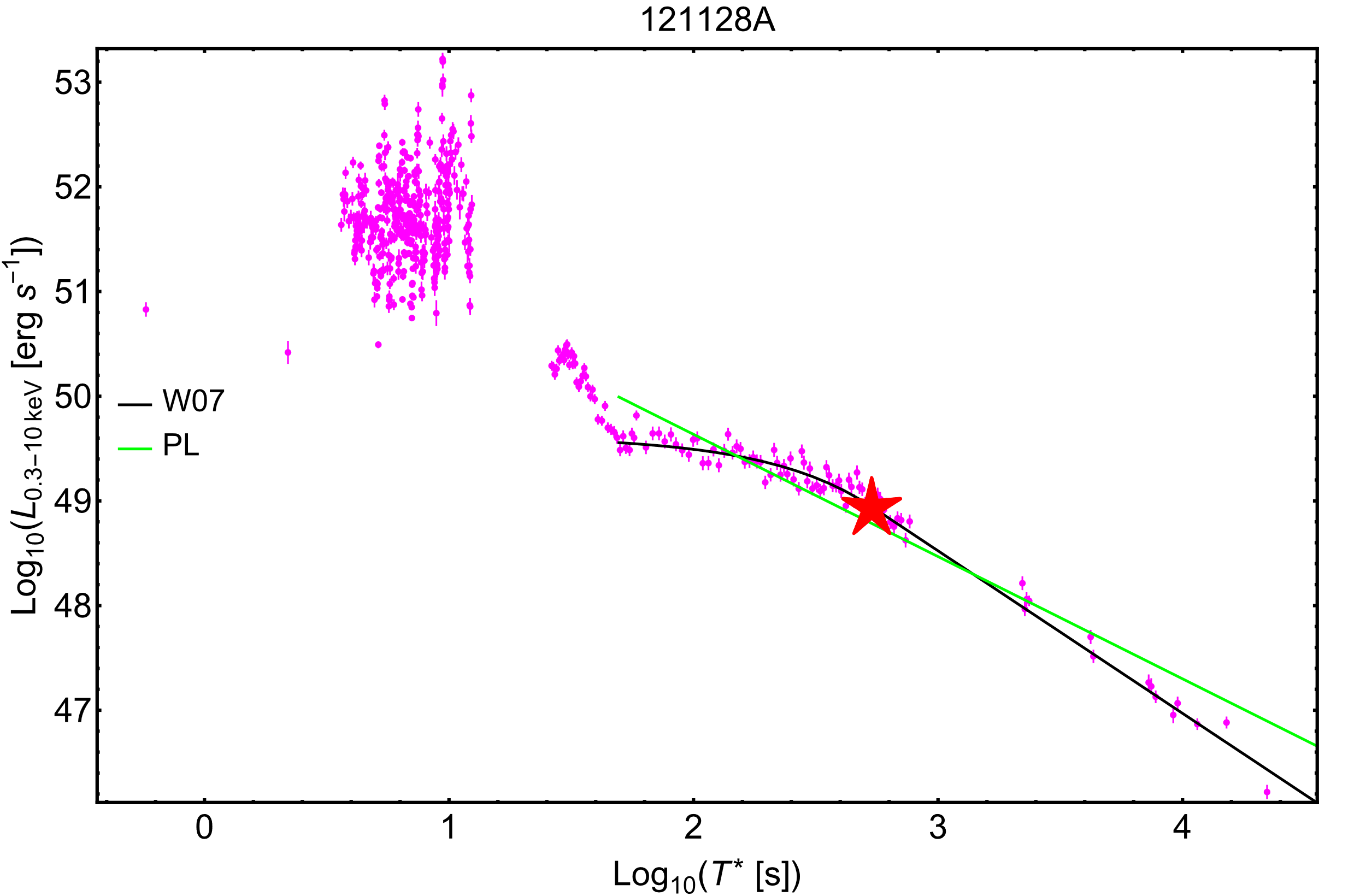 The magnetar model (Dai&Lu 1998)
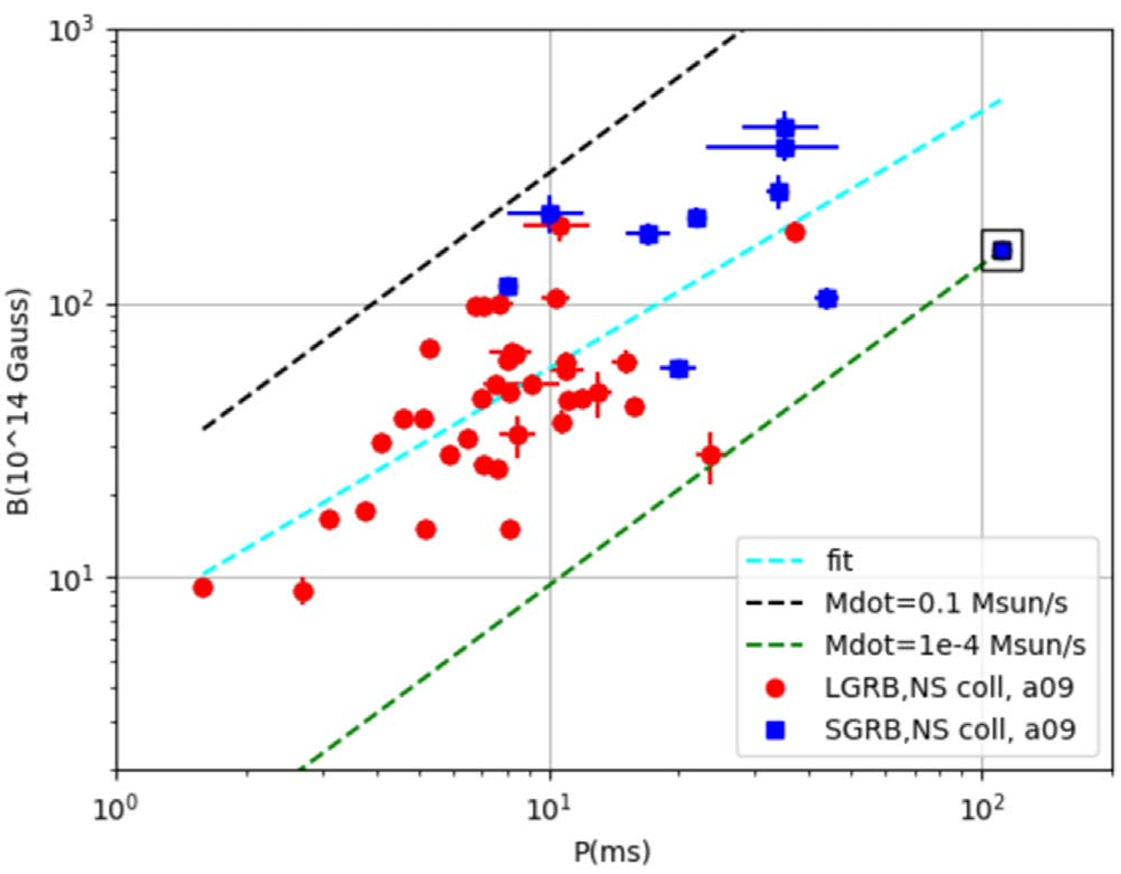 Figure from Stratta et al.(2018)
The GRB ZOO
For full review see Dainotti et al.(2020)
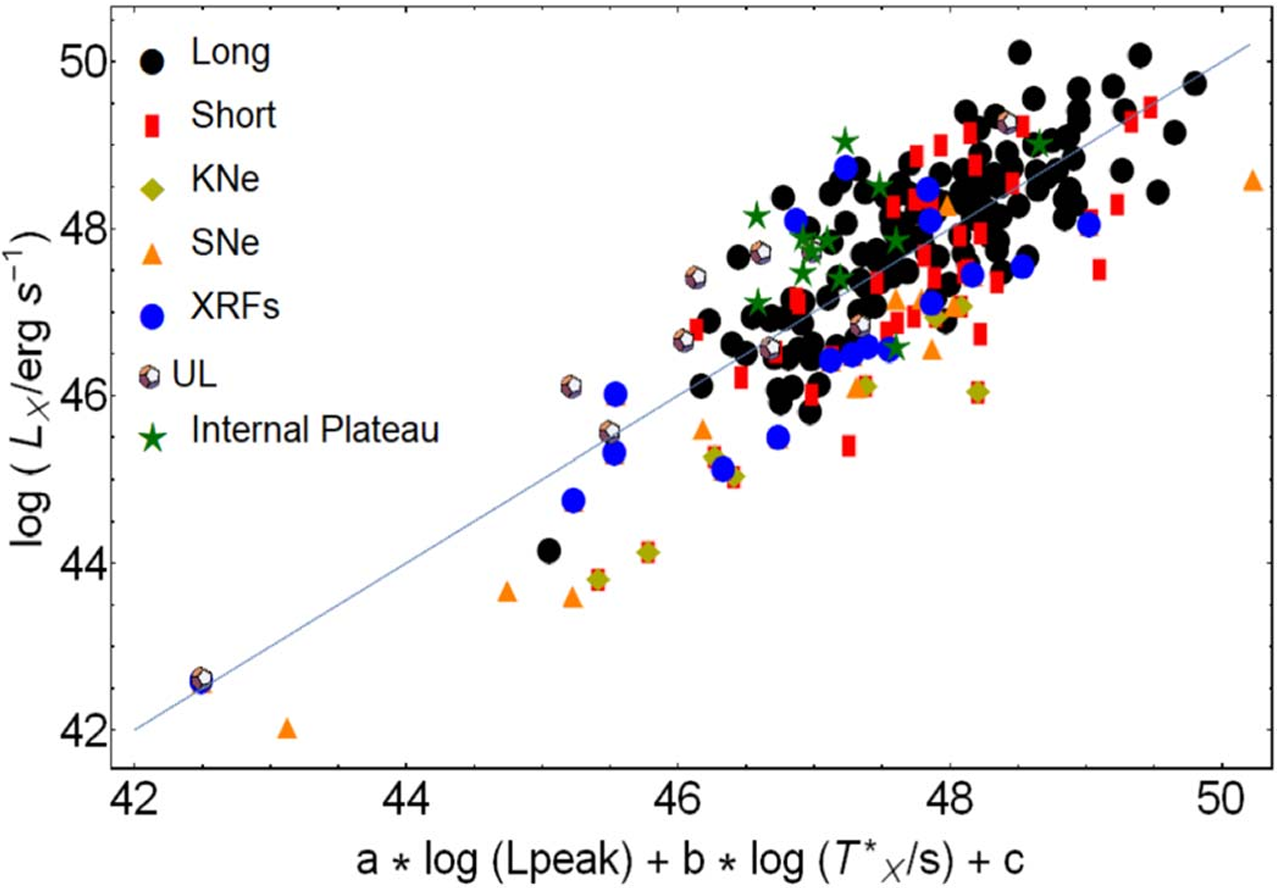 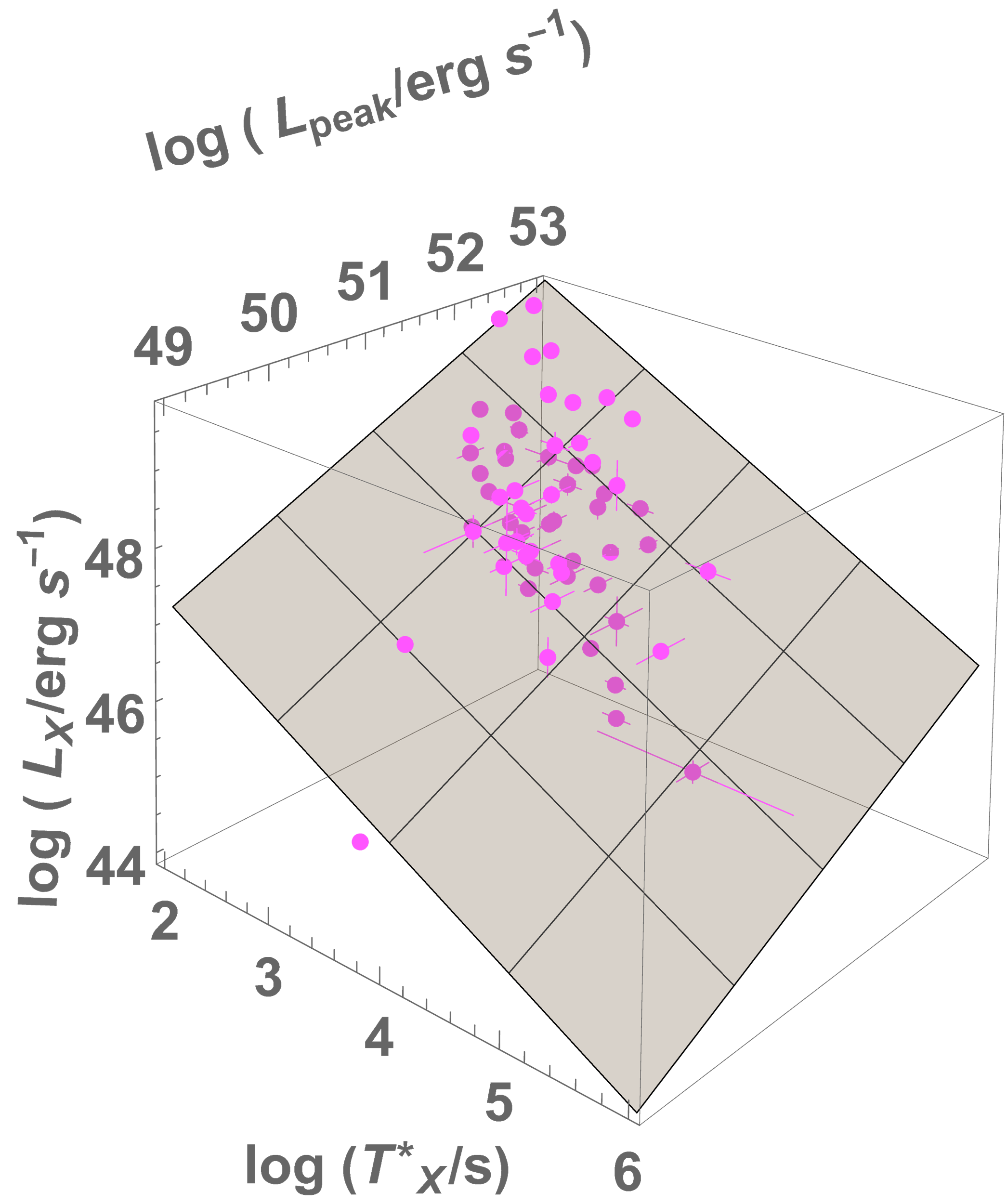 The Platinum Sample
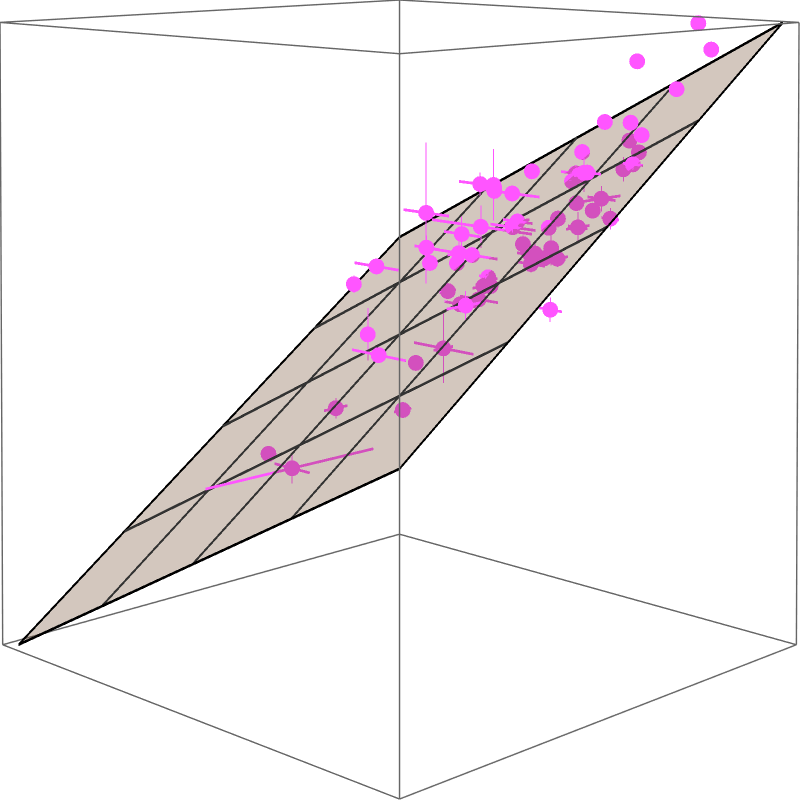 Morphological features:
Long GRBs
Flat plateu
No bumps or flares
Data quality:
At least 5 points at the beginning of the plateau
No short plateau (<500s) with gaps after
Dainotti et al.(2020): 50 sources
Intrinsic scatter: 0.34±0.04
2024: 64 sources [preliminary]
Own work
Other promising choices
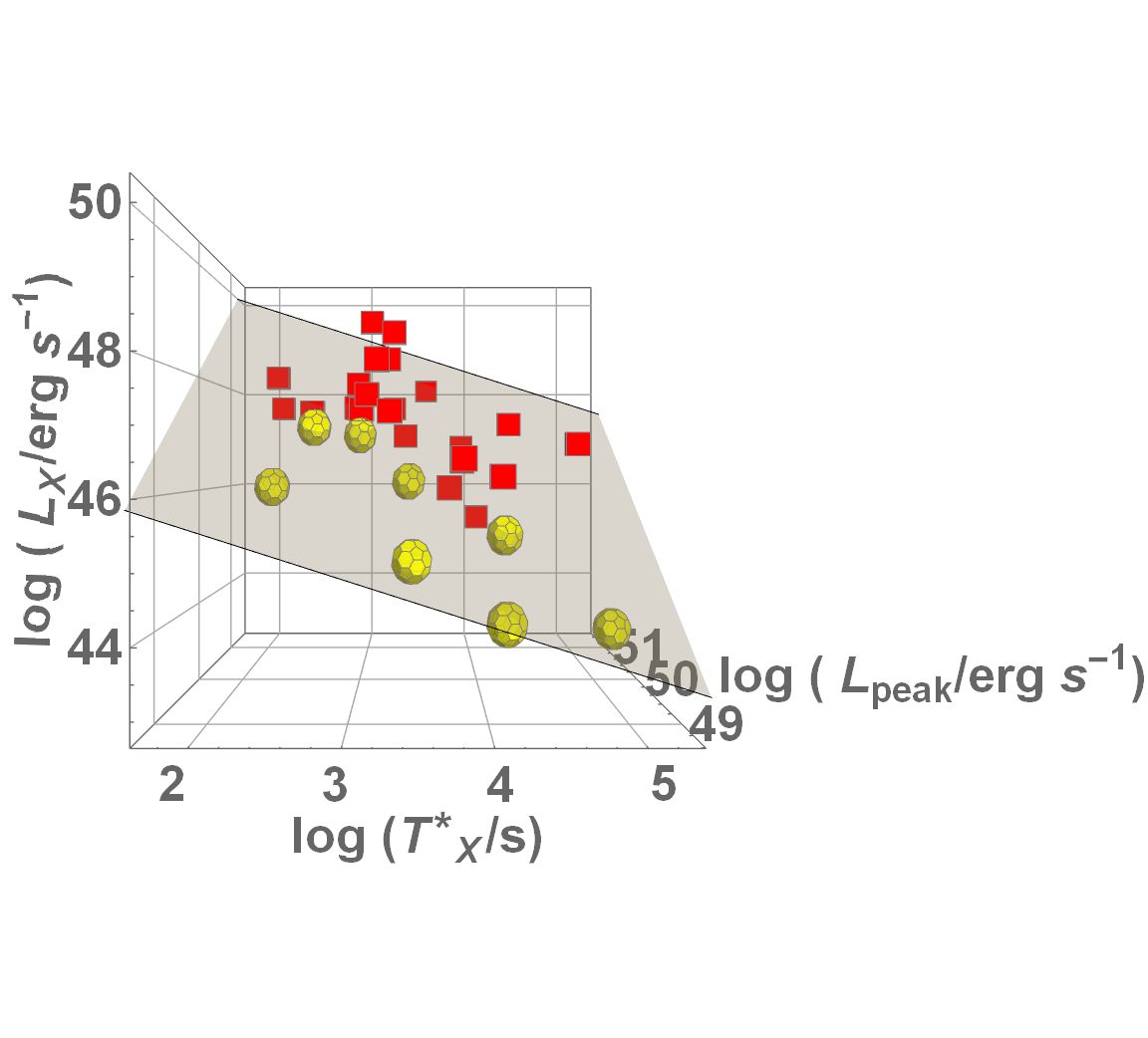 Selection bias
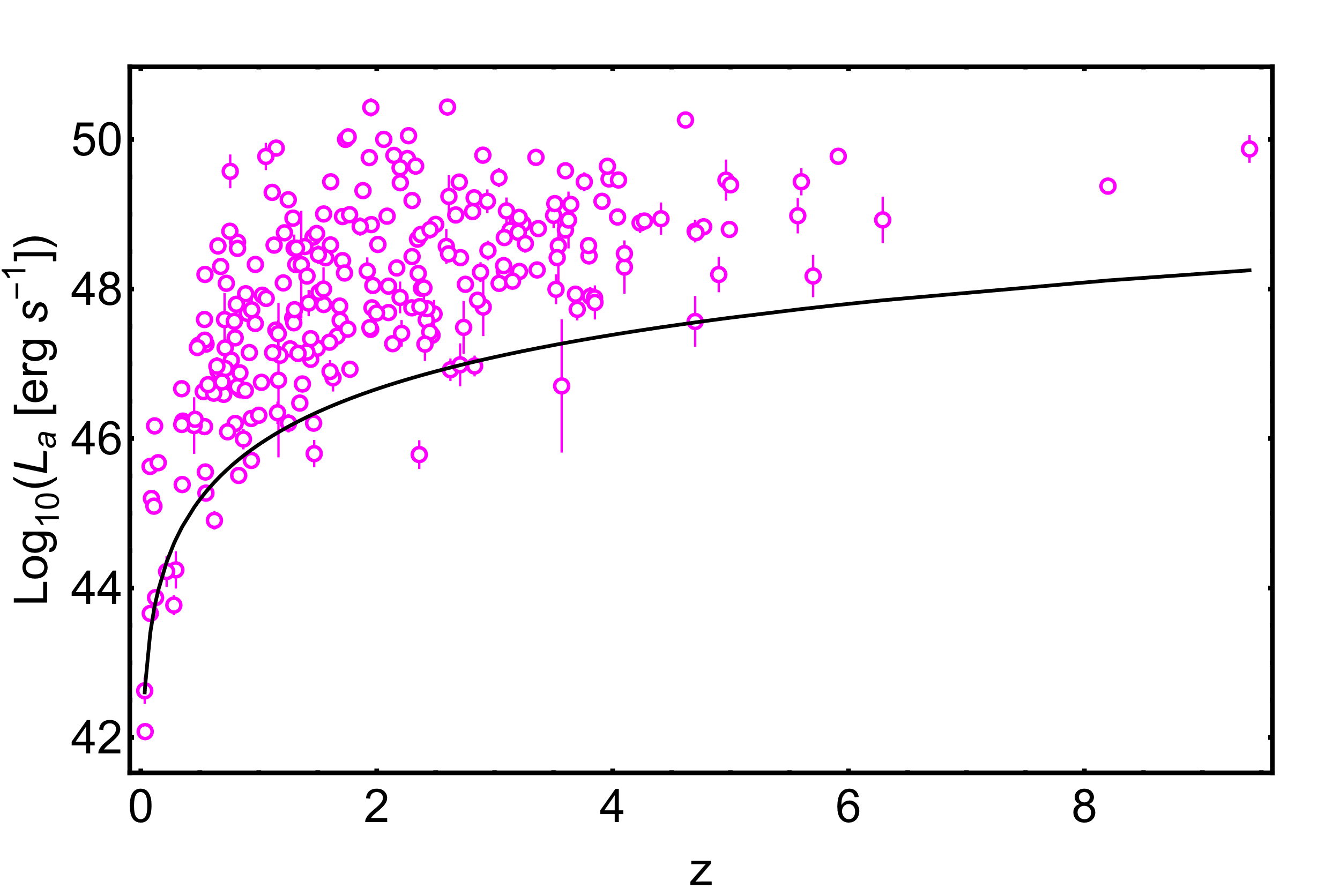 Own work
Efron&Petrosian (1992) method
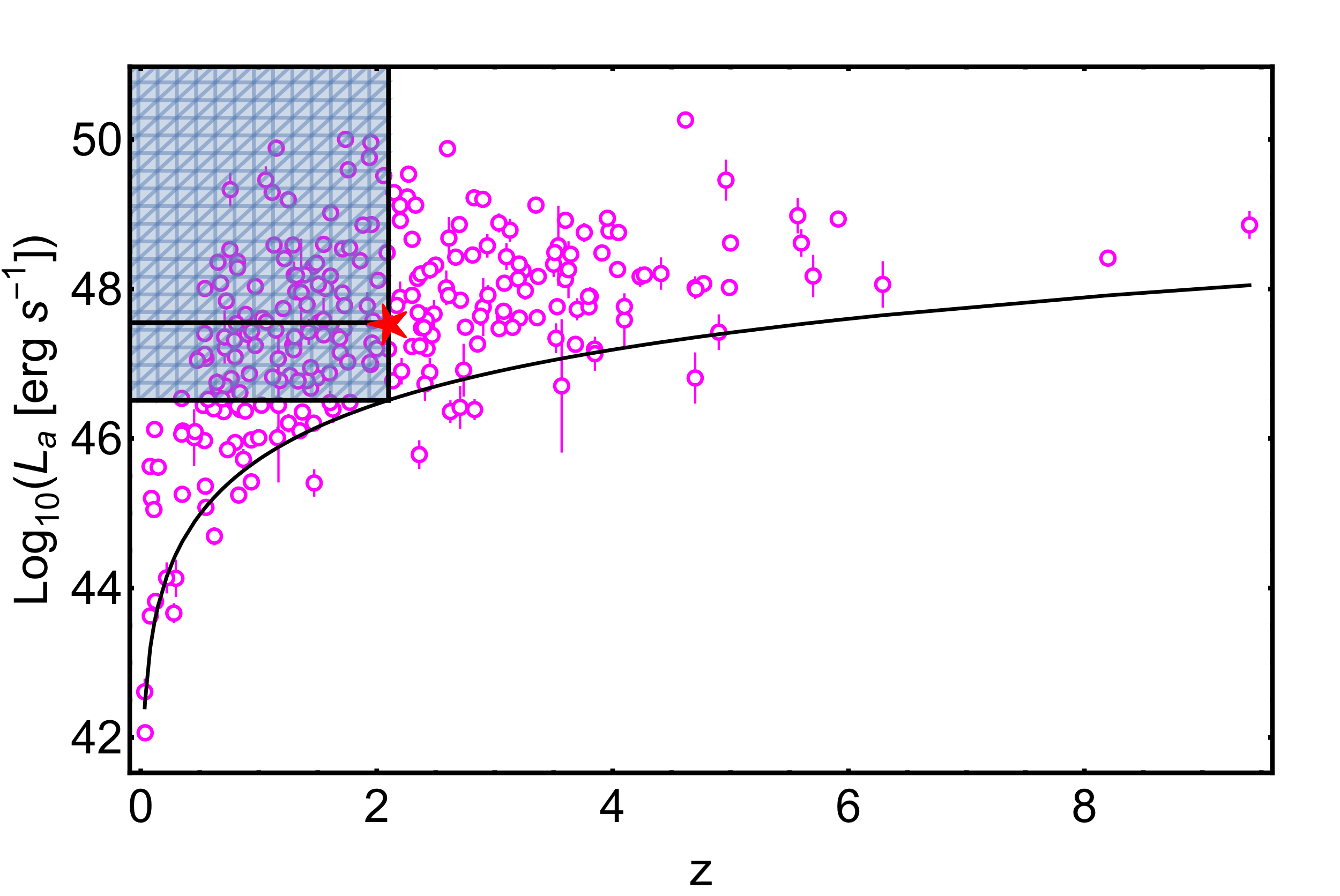 R-rang
N-numer of sources in associated set for i-point

tau is an analogue of the Kendall’s tau. For tau=0 there is no evolution. 

We assume that the distribution of luminosity can be described by multiplication of two functions, one of them models the evolution. Thus we can detransform evolution:
Own work
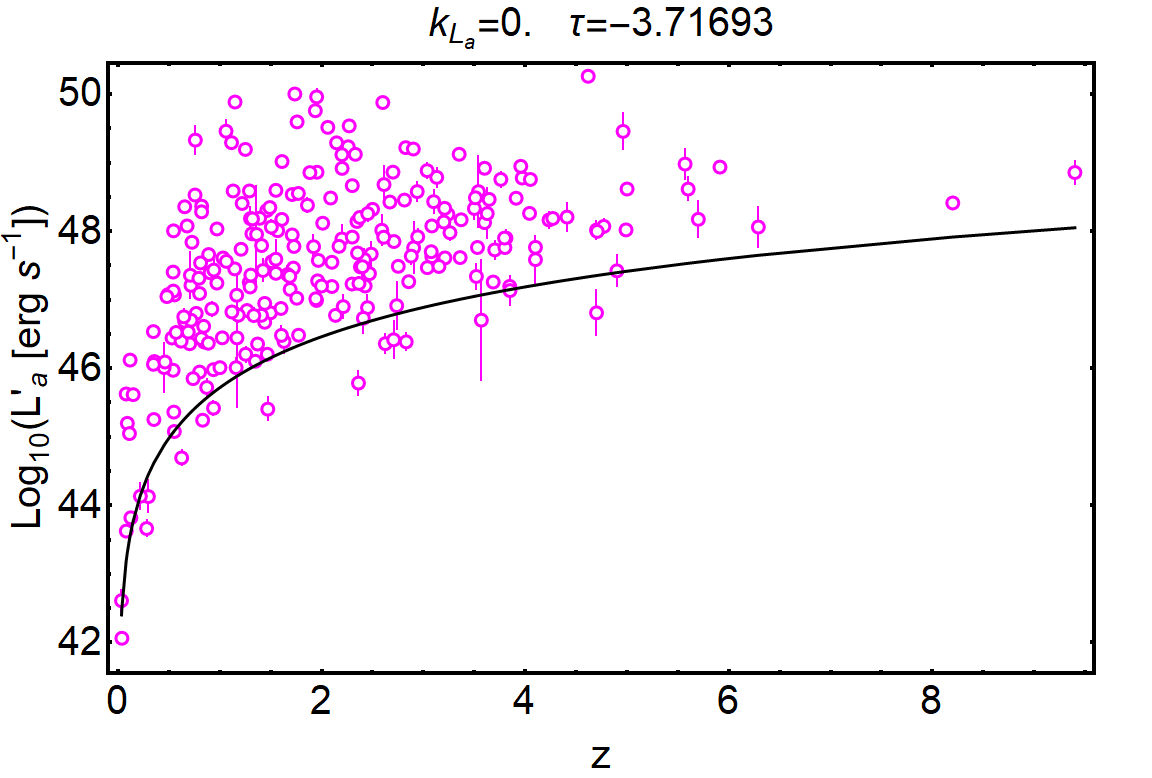 Assumed functional form of the evolution
Own work
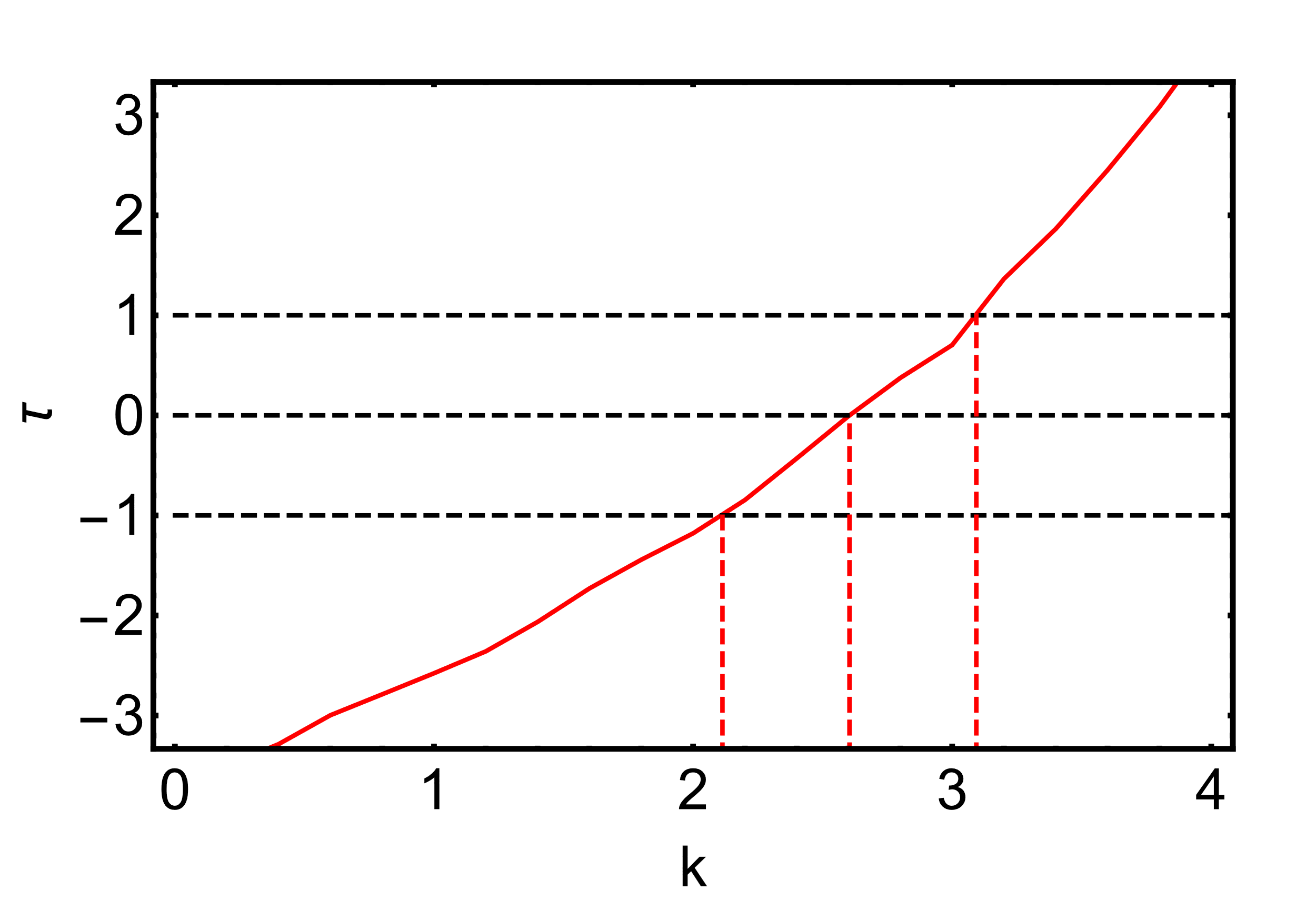 Own work
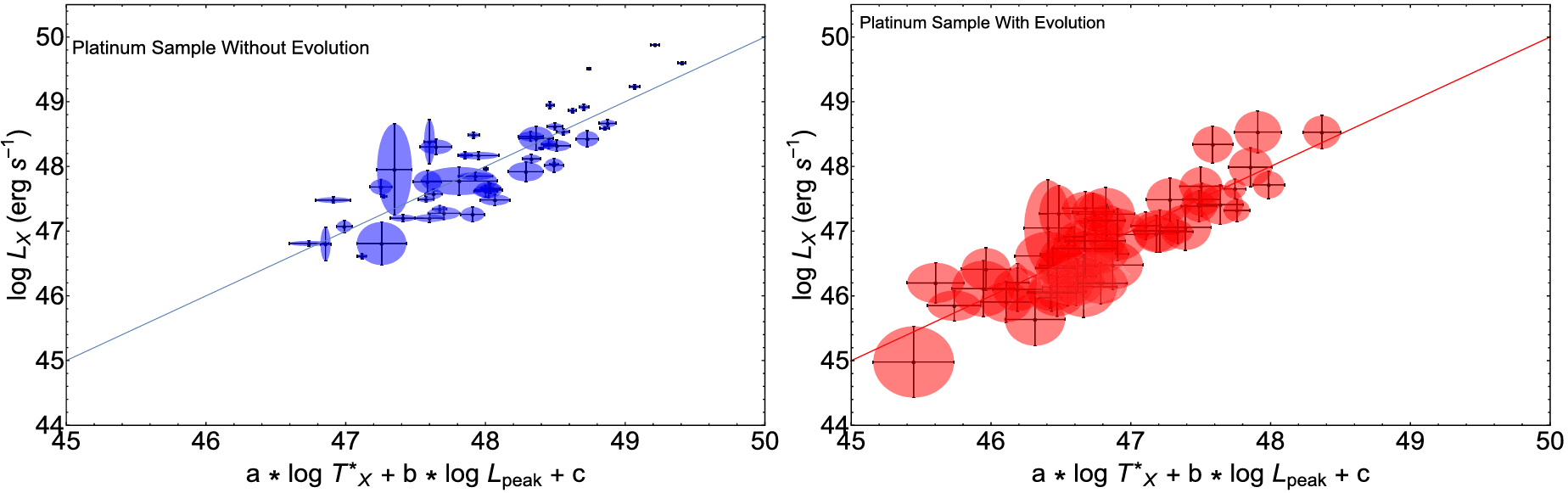 Figure from Dainotti et al.(2023)
Circularity problem
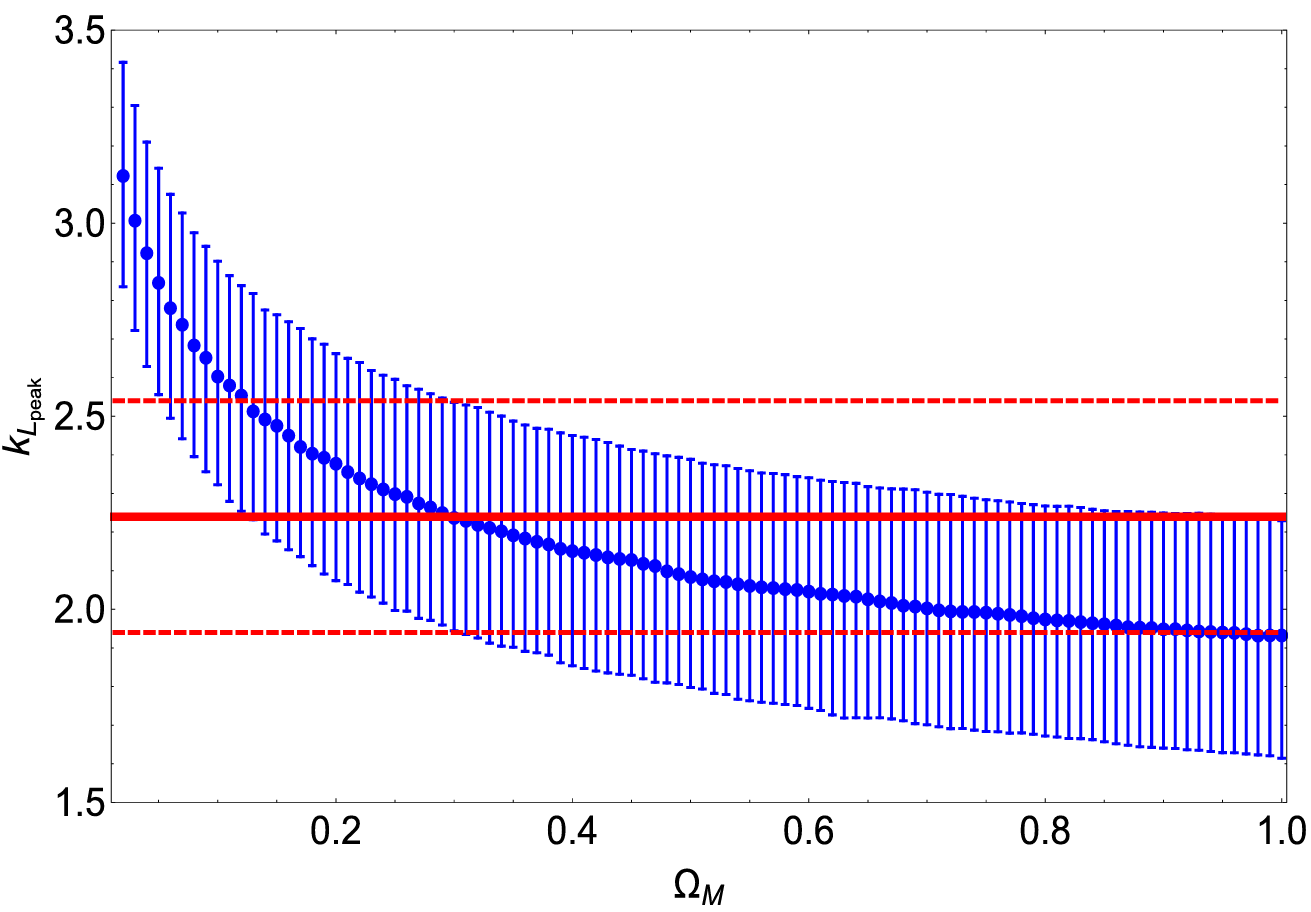 Figure from Dainotti et al.(2023)
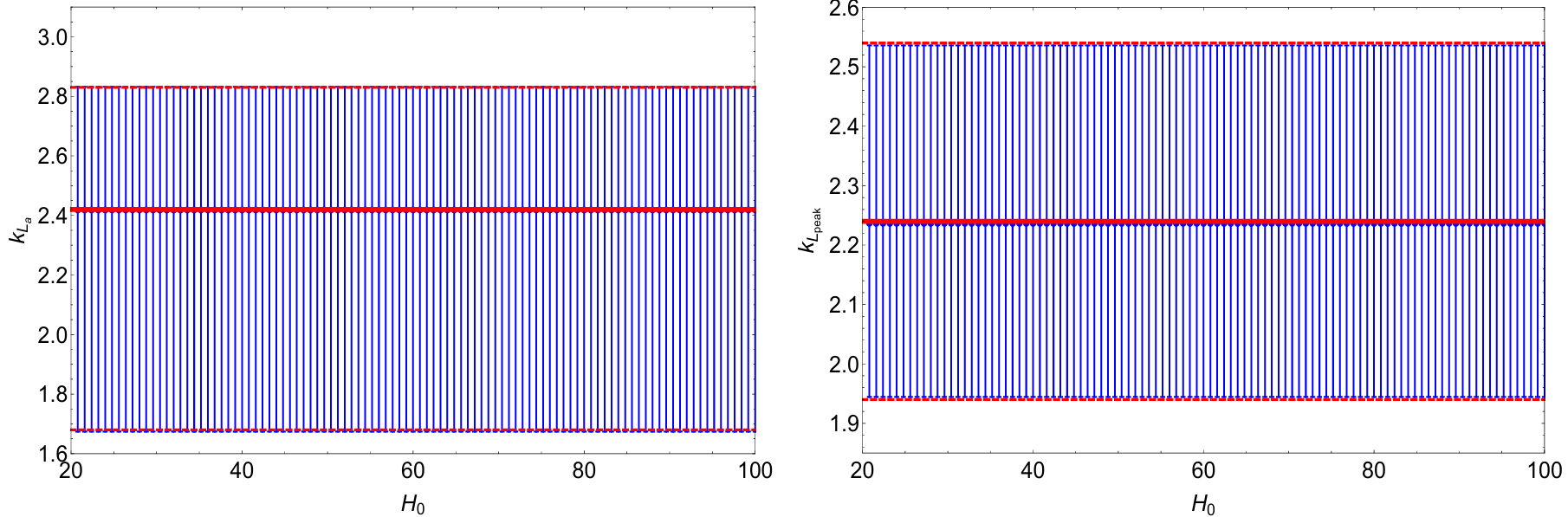 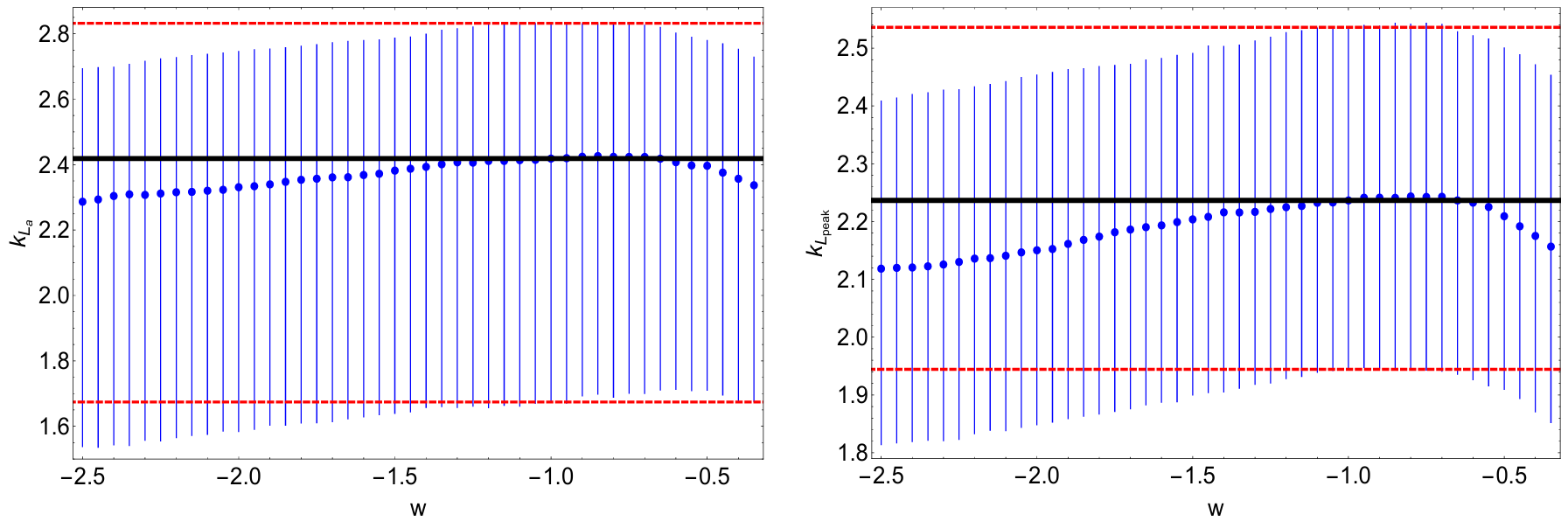 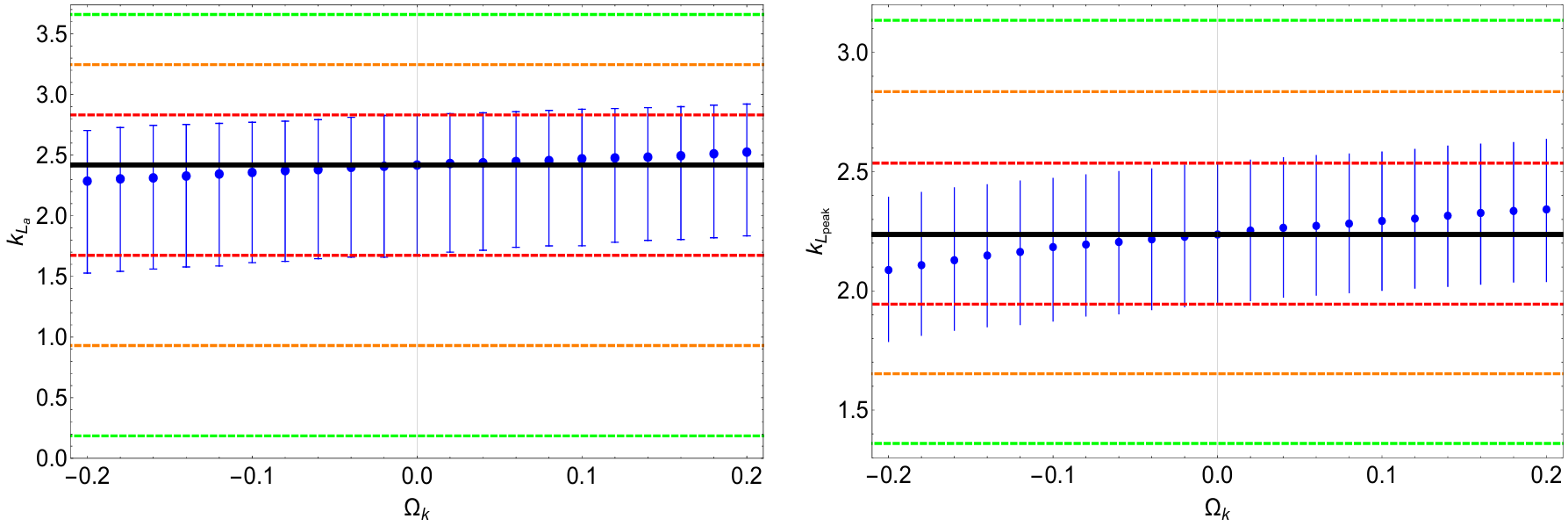 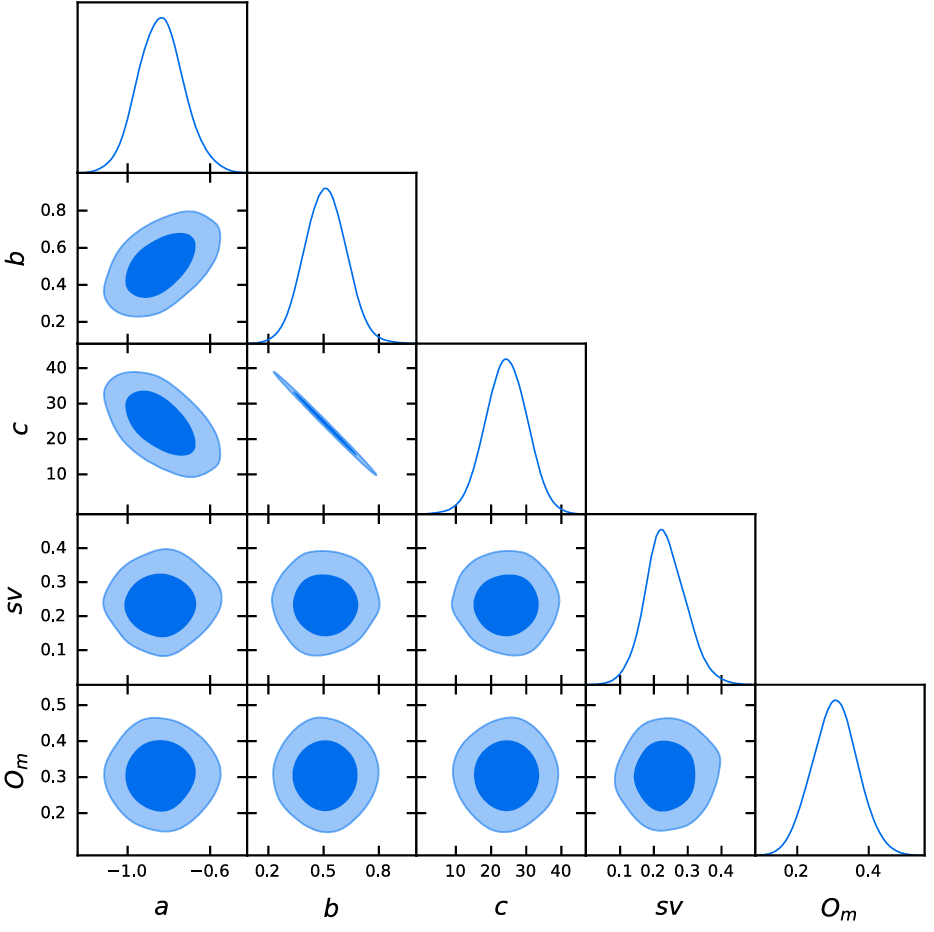 Cosmological analysis
GRBs alone
No calibration
gaussian priors
Evolution as a function of cosmology

← Always compatible with LCDM of SNe
Figure from Dainotti et al.(2023)
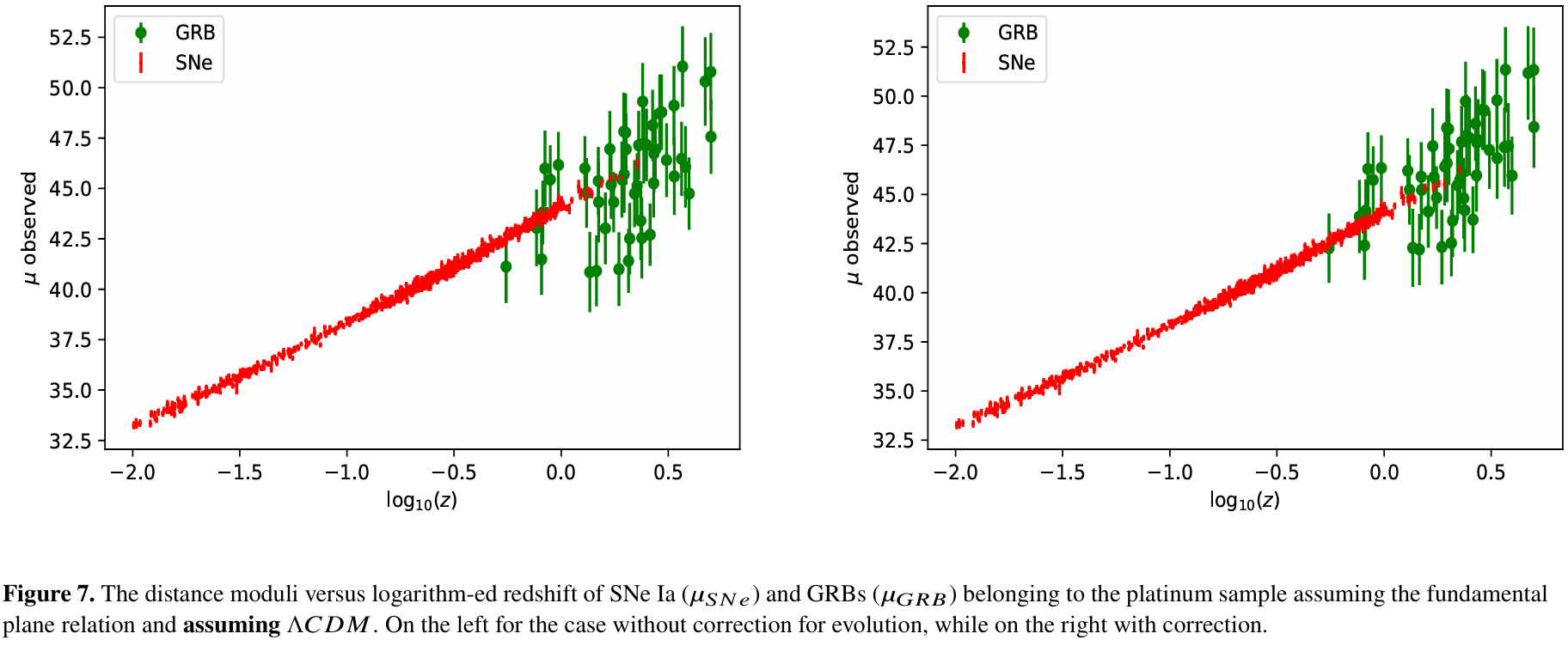 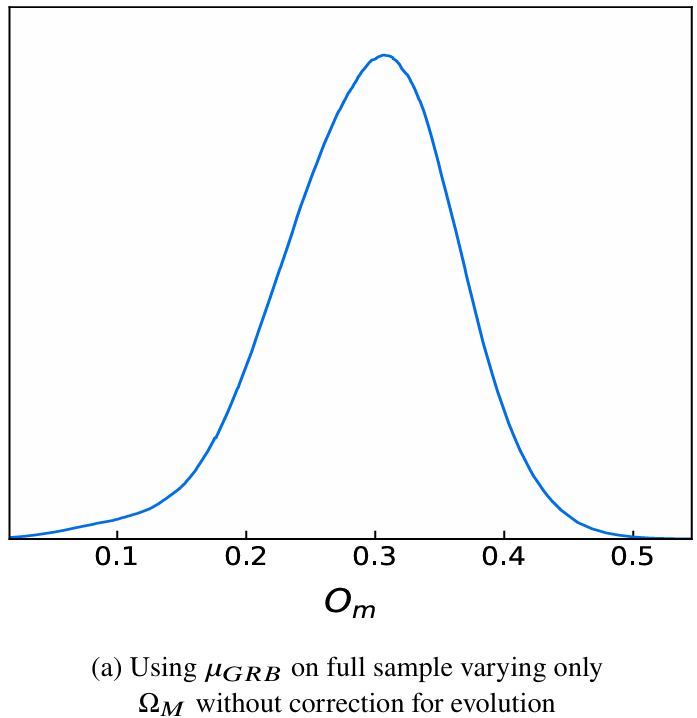 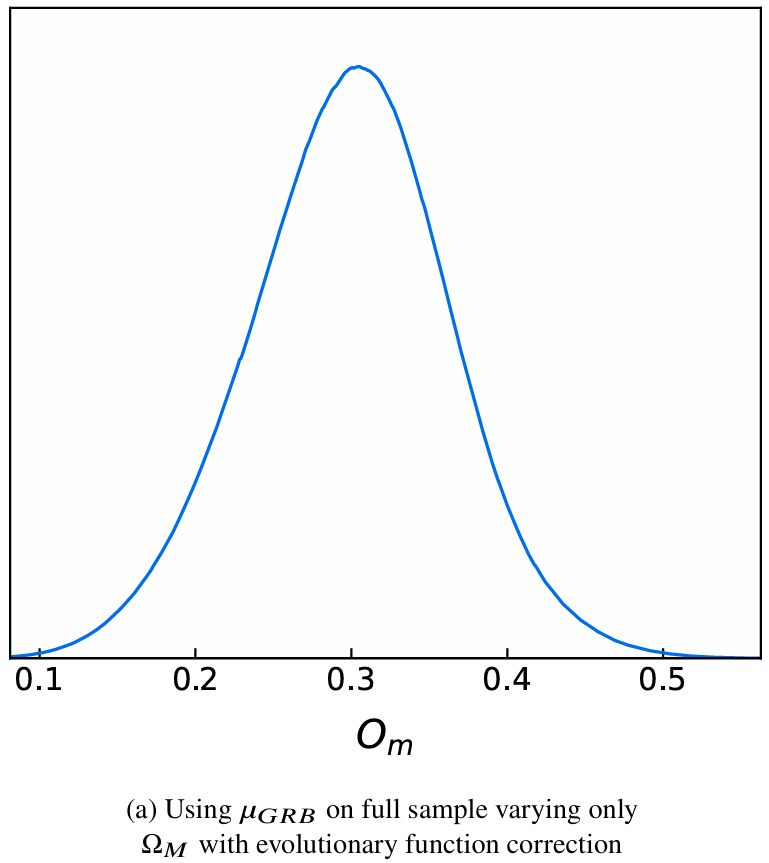 Preliminary: uniform prior for 64 GRBs
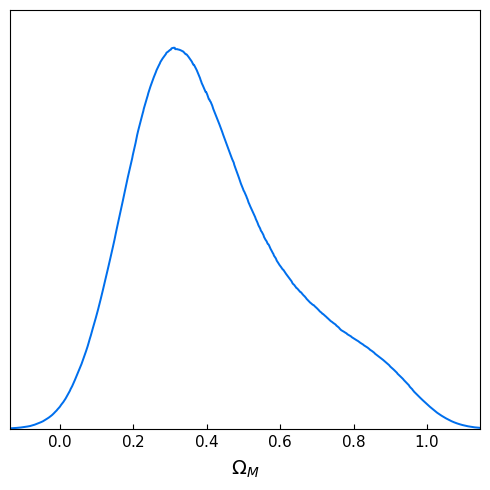 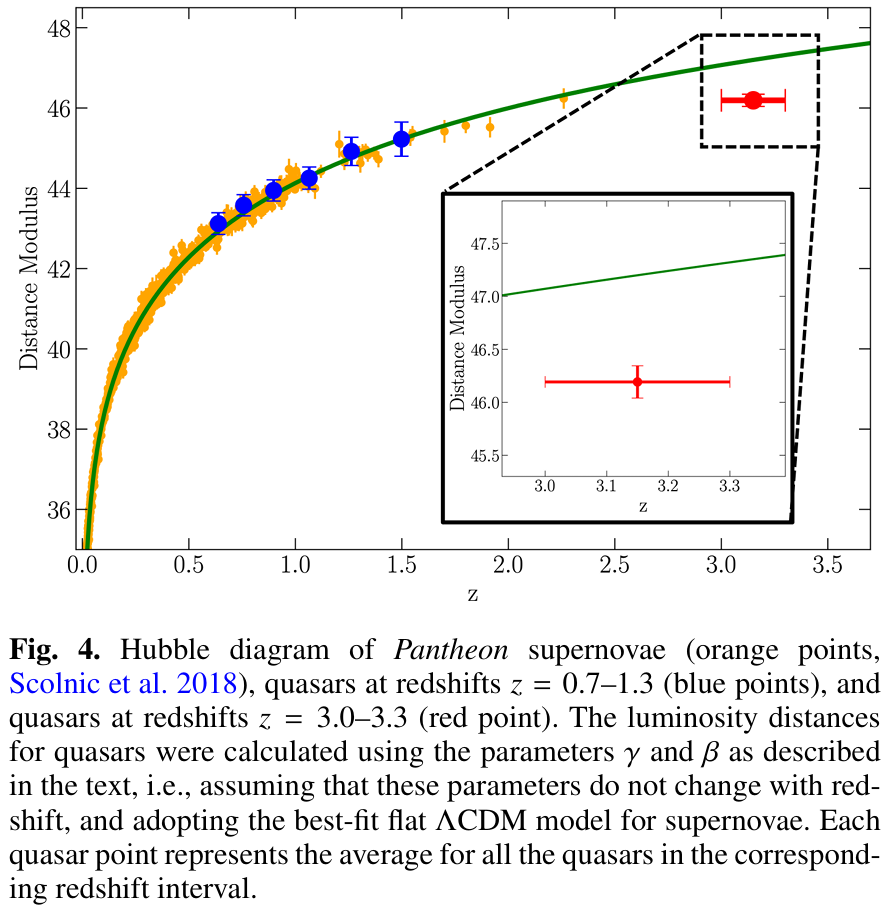 Why is this important?
Sacchi et al.(2022) claims a 4σ tension with LCDM
Addition of other probes
Table from Dainotti et al.(2023)
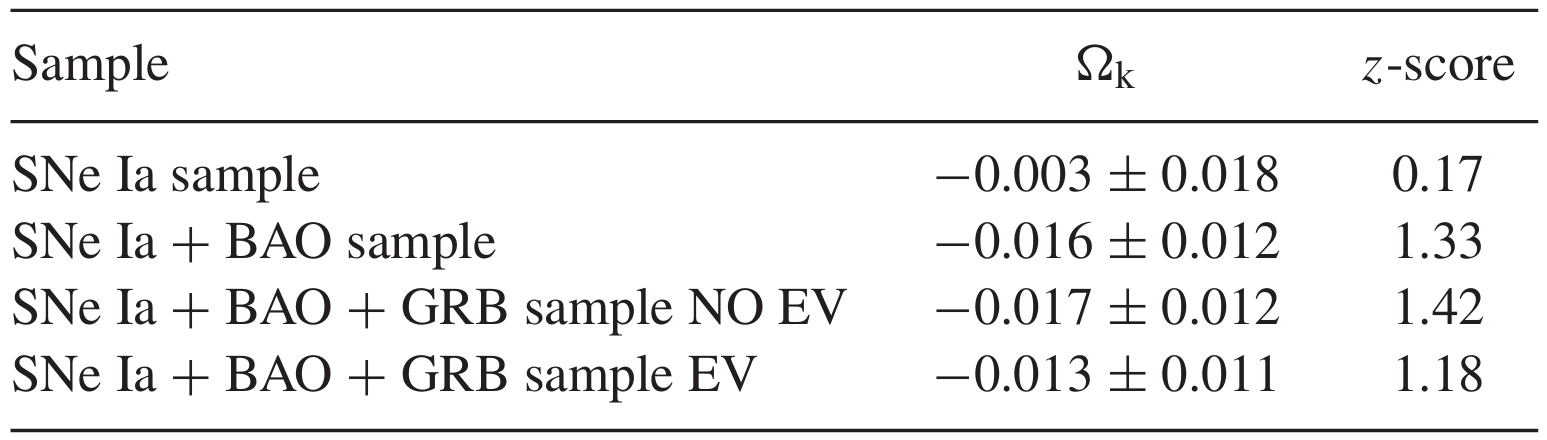 SNe Ia + QSOs EV                                                     -0.250 ± 0.134           1.87
Wang, F.Y., Hu, J.P., Zhang, G.Q., and Dai, Z.G.: 2022, Ideal magnetar
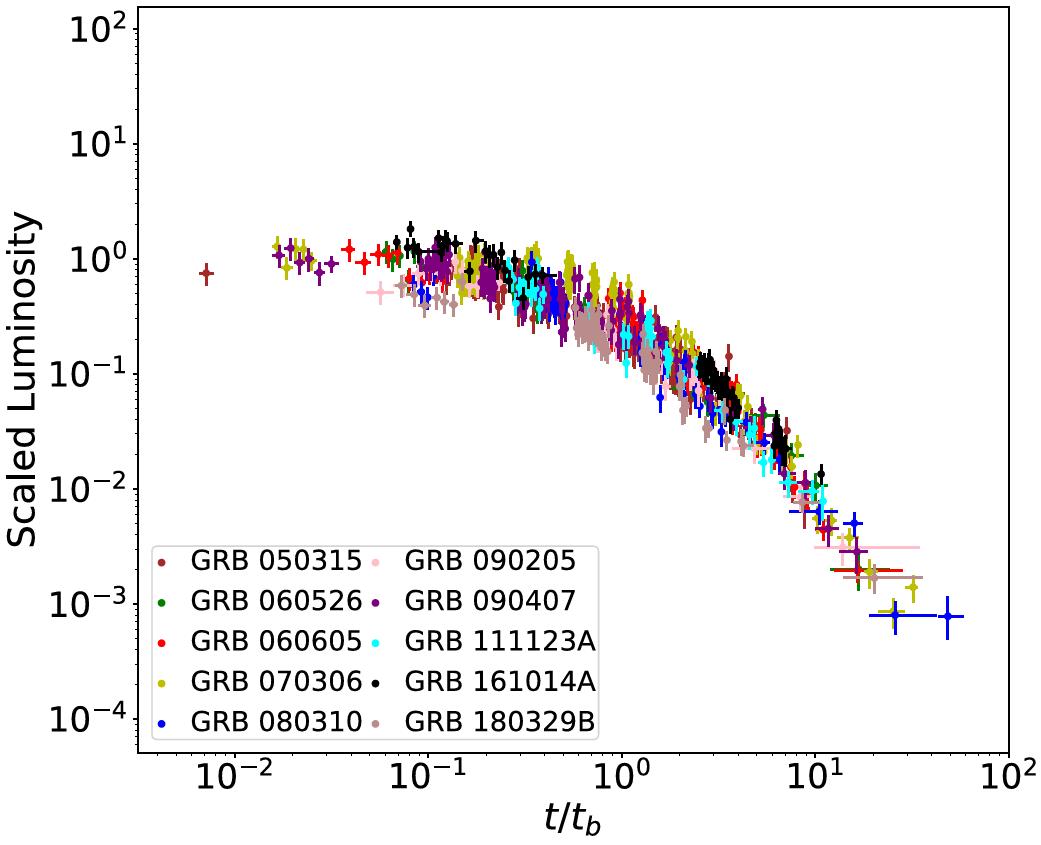 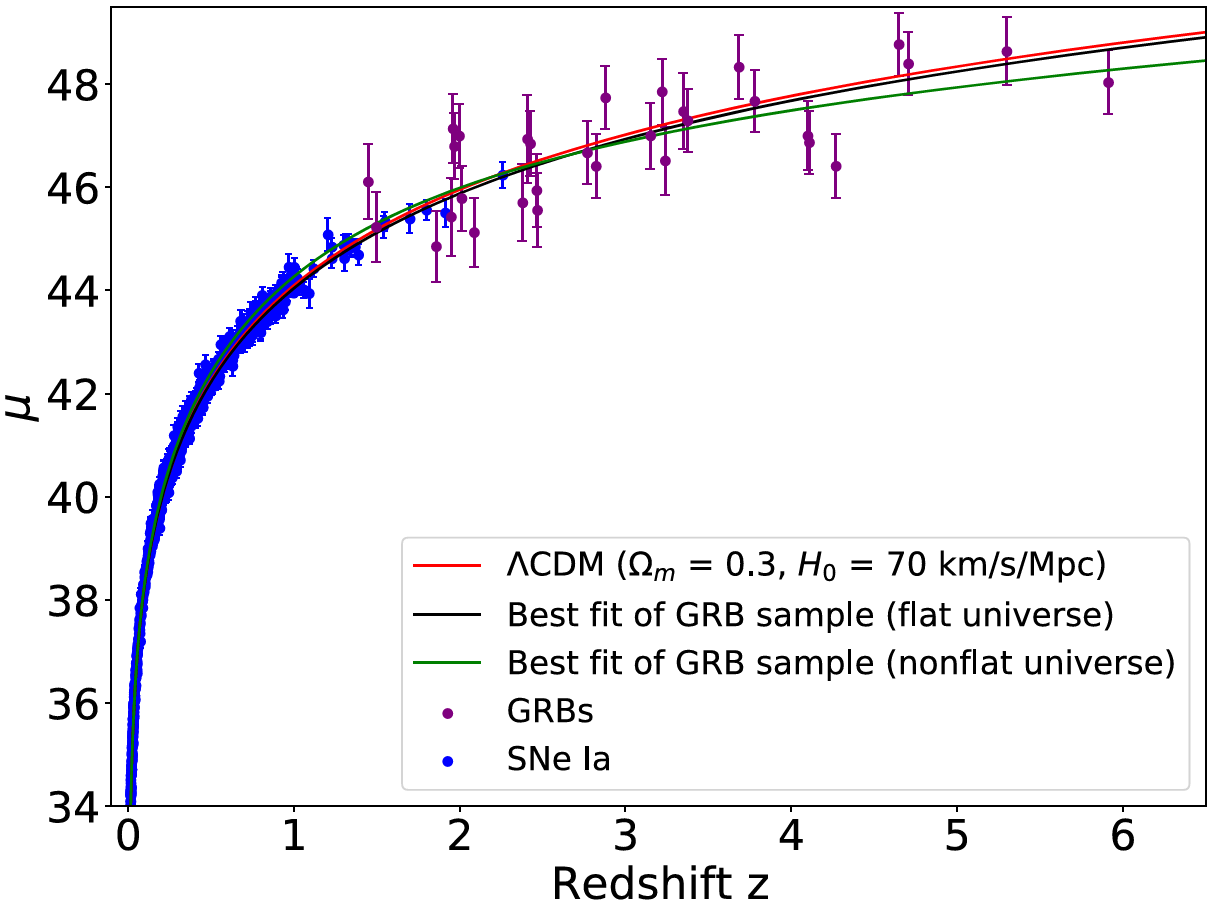 Bibliography
The full presentation is available at the indico website
Dai, Z.G. and Lu, T.: 1998, Astronomy and Astrophysics 333, L87. doi:10.48550/arXiv.astro-ph/9810402.
Stratta, G., Dainotti, M.G., Dall'Osso, S., Hernandez, X., and De Cesare, G.: 2018, The Astrophysical Journal 869, 155. doi:10.3847/1538-4357/aadd8f
Dainotti, M.G., Lenart, A.Ł., Sarracino, G., Nagataki, S., Capozziello, S., and Fraija, N.: 2020, The Astrophysical Journal 904, 97. doi:10.3847/1538-4357/abbe8a
Dainotti, M.G., Lenart, A.Ł., Chraya, A., Sarracino, G., Nagataki, S., Fraija, N., and, ...: 2023, Monthly Notices of the Royal Astronomical Society 518, 2201. doi:10.1093/mnras/stac2752
Wang, F.Y., Hu, J.P., Zhang, G.Q., and Dai, Z.G.: 2022, The Astrophysical Journal 924, 97. doi:10.3847/1538-4357/ac3755.
The code for correction for evolution is public: Selection biases and redshift evolution in relation to cosmology | The Notebook Archive